Звуки [б]-[б,].
Звонкий согласный.
Прочти слоги
ра   ро   ри   ру   ры   ре  
па   по   пи   пу   пы   пе  
ма  мо  ми   му   мы   ме
за    зо    зи   зу    зы   зе
ба    бо   би   бу   бы   бе
Выдели первый звук в названиях картинок
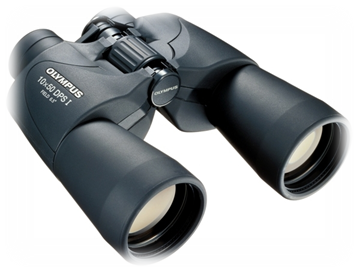 [Б’]
[Б]
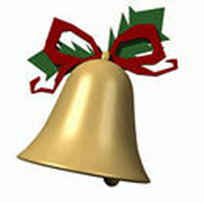 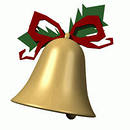 Звонкий
Звонкий
Мягкий
Твёрдый
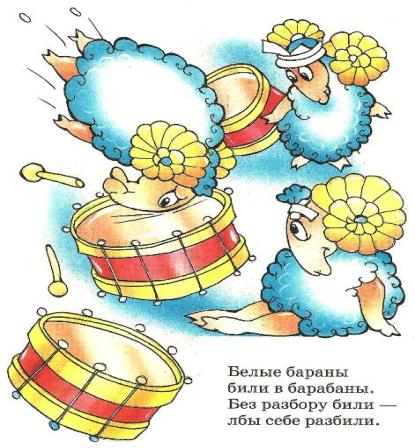 Белые бараны
Били в барабаны.
Без разбору били –
Лбы себе разбили.
Ребята!

Рассмотрите картинку 
и подберите к ней соответствующее слово
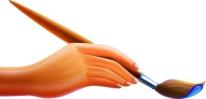 зубр
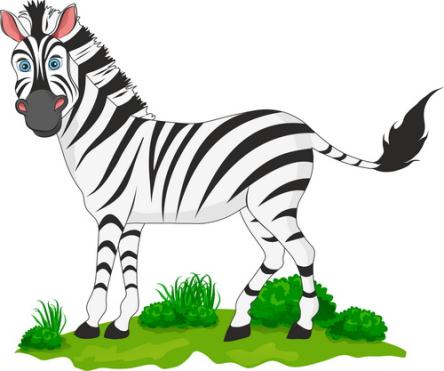 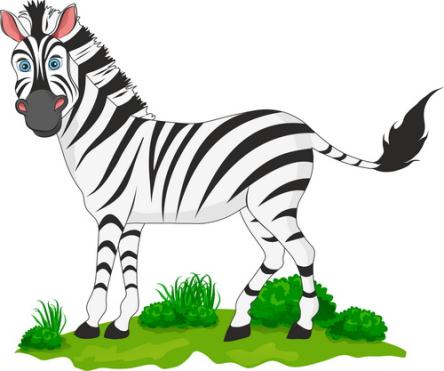 зебра
зяблик
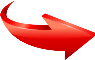 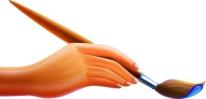 ворона
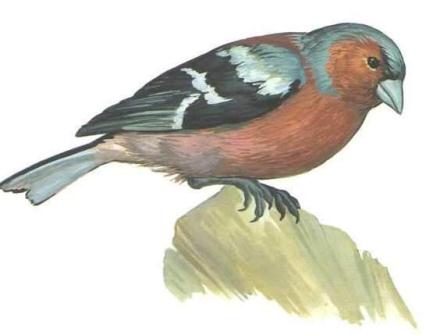 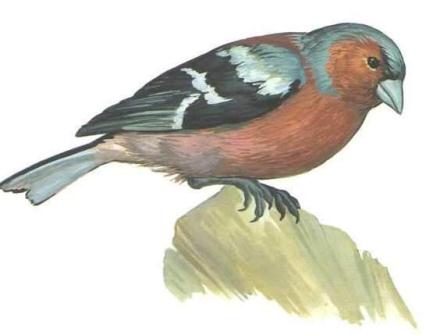 сорока
зяблик
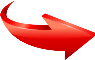 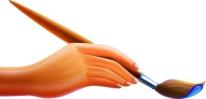 кобра
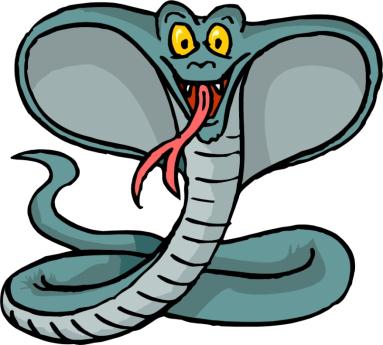 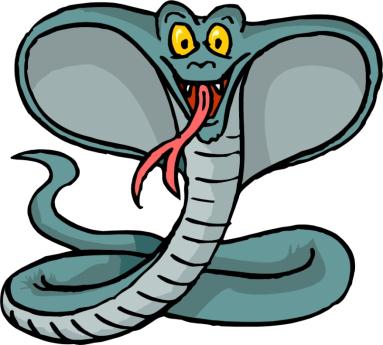 питон
барсук
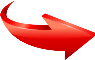 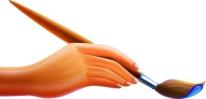 белка
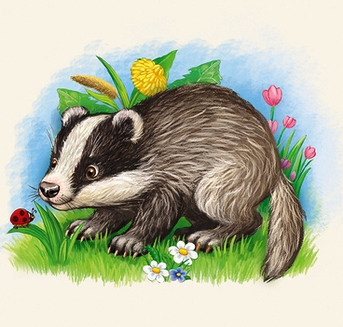 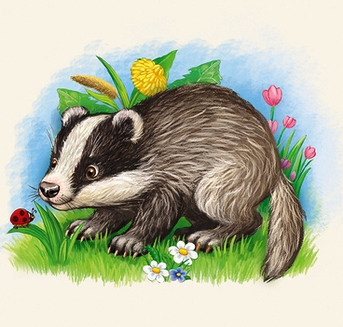 барсук
бобр
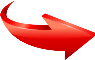 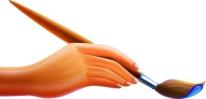 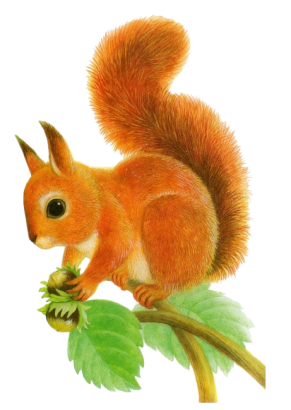 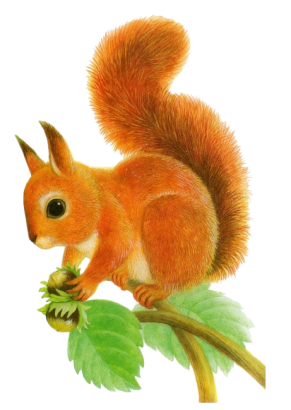 бобр
зубр
белка
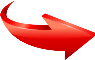 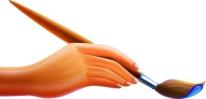 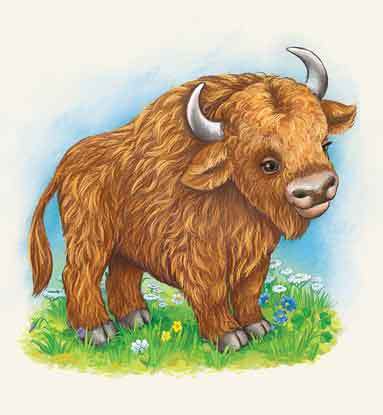 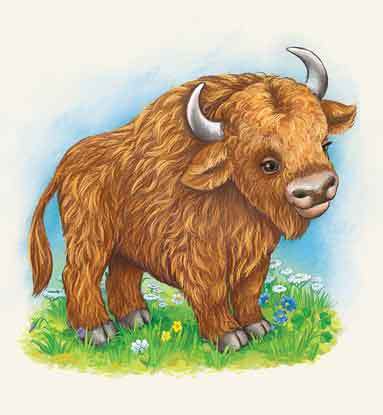 зубр
бобр
зебра
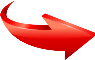 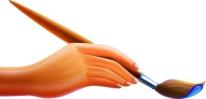 зубр
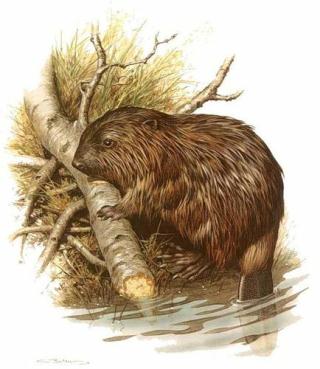 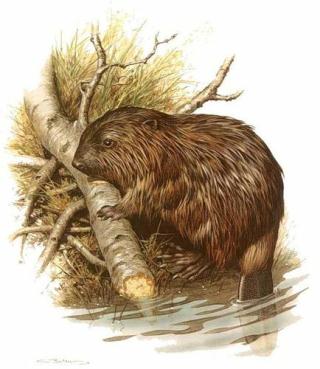 бобр
бык
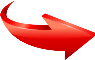 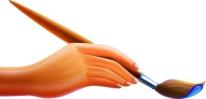 енот
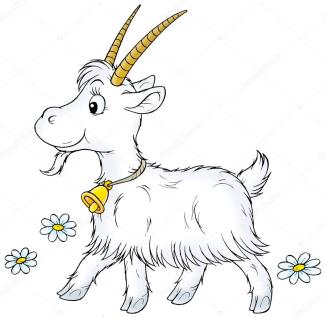 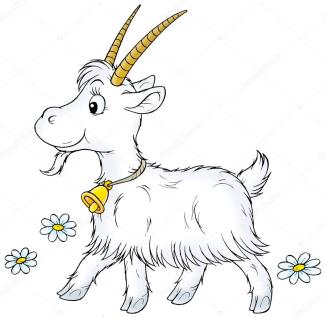 лиса
коза
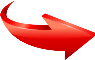 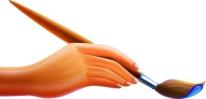 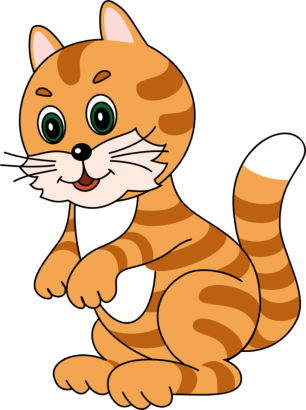 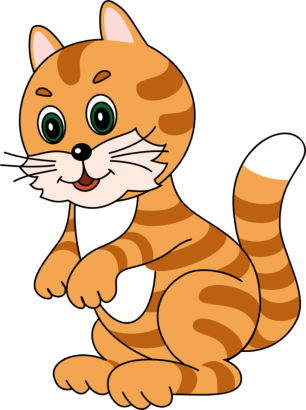 кот
кролик
коза
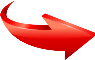 Выдели первый звук, найди лишнюю картинку
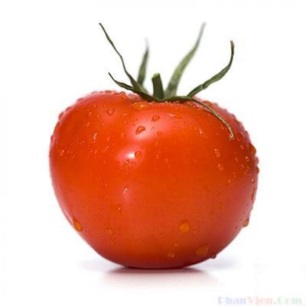 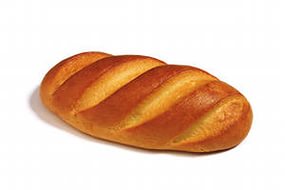 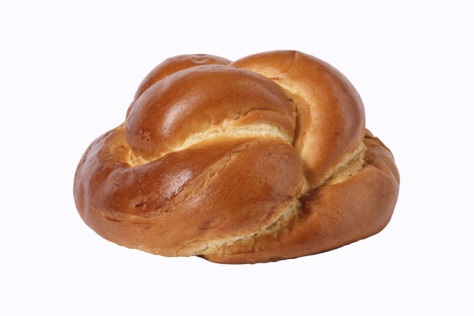 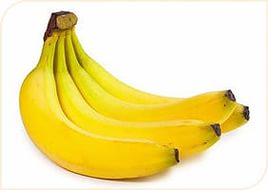 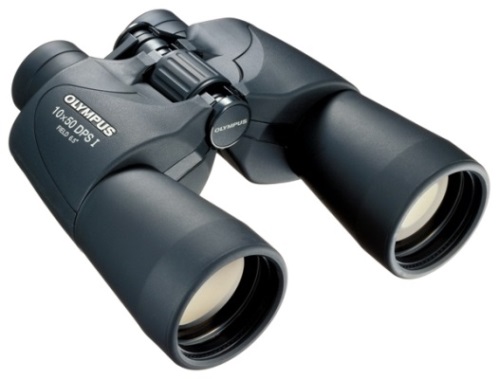 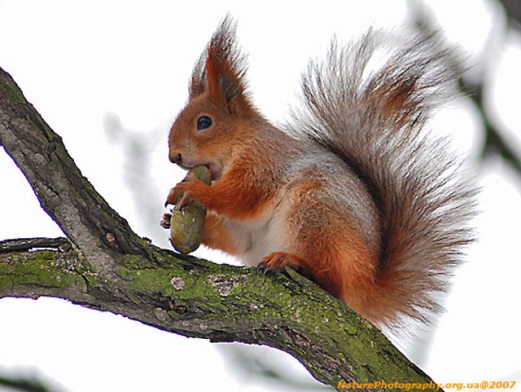 Информационные источники
Автор шаблона: Ранько Елена Алексеевна http://elenaranko.ucoz.ru/ 
Божья коровка:
https://img-fotki.yandex.ru/get/4138/139440740.5f/0_98061_48c42d23_orig  
http://openclipart.org/image/2400px/svg_to_png/177972/1368310520.png 
http://s4.pic4you.ru/y2014/06-16/12216/4451174.png 
Желтая бабочка:
http://us.cdn4.123rf.com/168nwm/barbaliss/barbaliss1204/barbaliss120400025/13417266-yellow-butterfly-isolated-on-white-background-vector-illustration.jpg 
Кузнечик:
https://img-fotki.yandex.ru/get/15524/66124276.2ed/0_c516b_e5890d50_orig 
Гусеницы:
https://img-fotki.yandex.ru/get/4526/66124276.2c/0_65b30_789d6871_orig 
Улитка:
https://img-fotki.yandex.ru/get/6617/66124276.ef/0_89c5b_cad8a2c3_orig 
Картинка для создания лиственной виньетки:
http://s44.radikal.ru/i103/1109/10/506a30838766.png 
Стрелка http://ravertikal.ru/wp-content/uploads/2015/10/1439976194-785252-300x228.png 
Рука с кистью http://cs403822.vk.me/v403822527/13da/2AlnBq2PSVM.jpg 
Картинки и скороговорки из книги  «Повторяй-ка!»: Скороговорки. М. : ЗАО Издательство ЭКСМО-Пресс, 1998
Зебра http://freelance.ru/img/portfolio/pics/00/21/01/2163034.jpg 
Зяблик http://kartravel.ru/wp-content/uploads/2013/01/kar-ptichka77.jpg  
Кобра http://cliparts.co/cliparts/8TG/Ke9/8TGKe9GTa.jpg 
Барсук http://img1.liveinternet.ru/images/attach/c/7/96/164/96164625_large_484288_original.jpg 
Белка https://ds04.infourok.ru/uploads/ex/02ce/0003371d-13329846/hello_html_1f4a3de5.png 
Зубр https://i2.wp.com/mshishova.ru/wp-content/uploads/2015/06/zagadki_lesnye_zhivotnye10.jpg 
Бобр http://www.berl.ru/file/0001/600/0611.jpg 
Коза https://st.depositphotos.com/1001009/3111/i/950/depositphotos_31116877-stock-photo-long-haired-goat-with-big.jpg  
Кот http://www.playcast.ru/uploads/2017/10/05/23589308.png
!